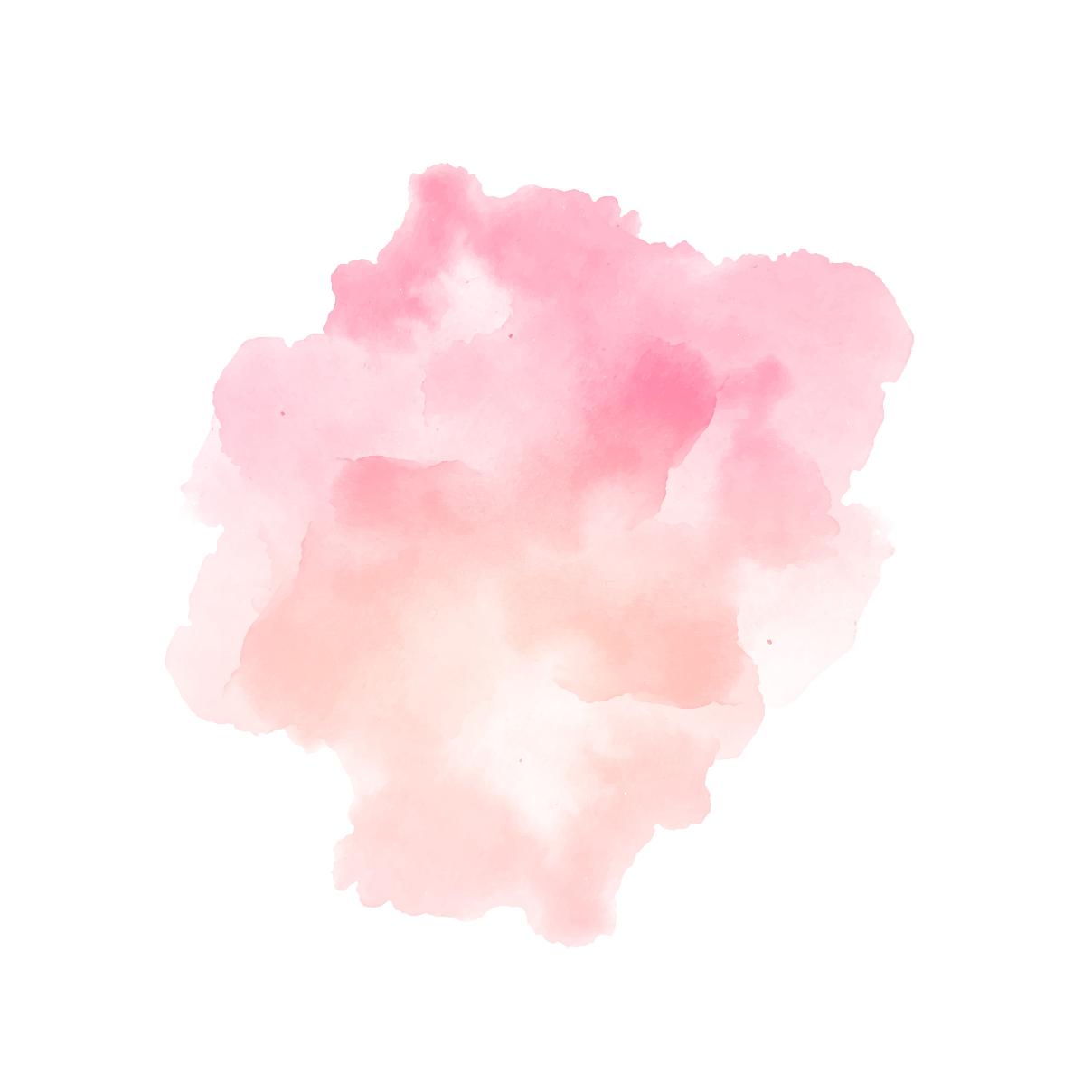 MON PLAN INDIVIDUEL DE  SERVICE
PRESENTATION 2025
NOM PRENOM
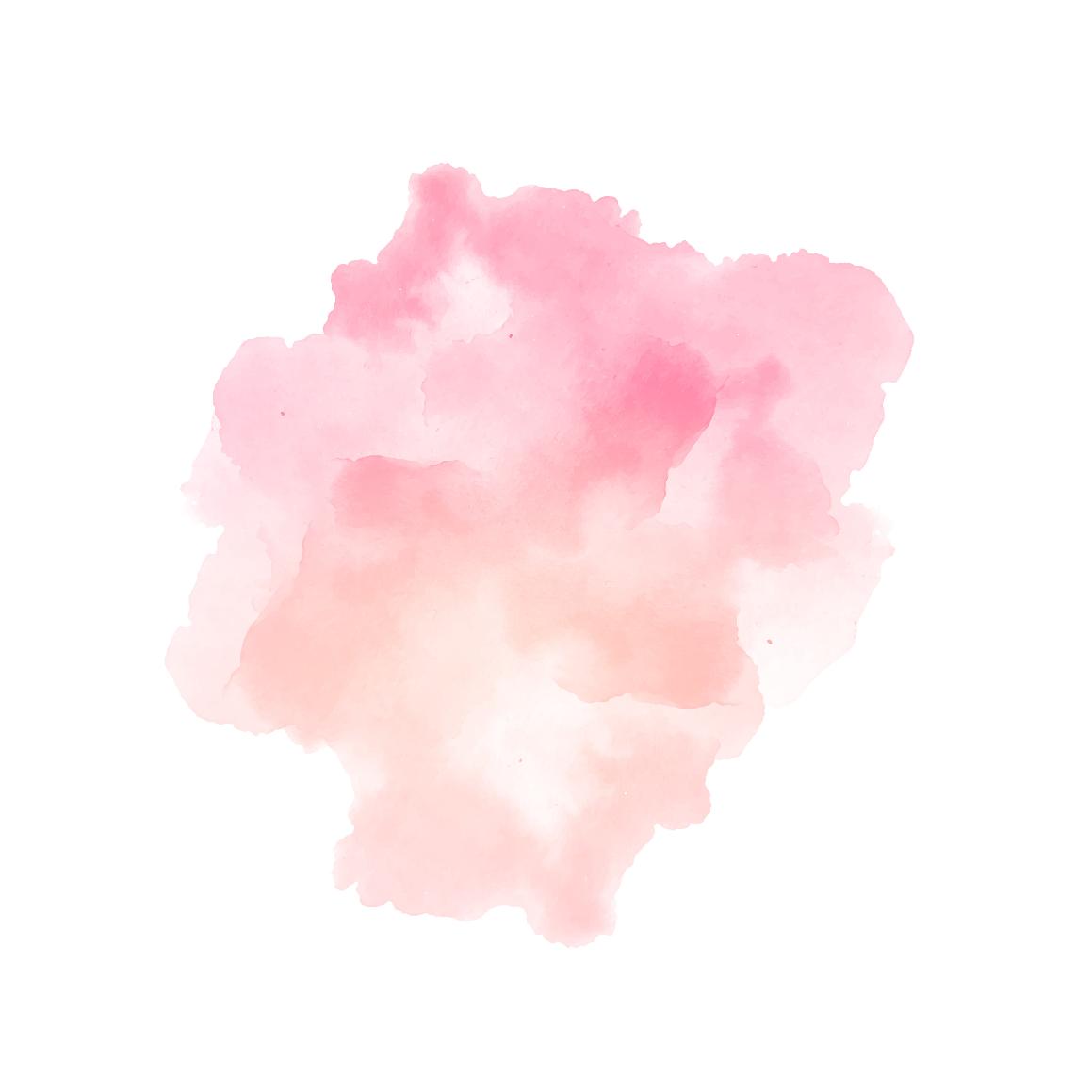 MON SERVICE
MODULE 2
MA STRATEGIE
S.W.O.T.
L'analyse SWOT, également appelée matrice SWOT ou FFOM (Forces, Faiblesses, Opportunités, Menaces), est un outil d'analyse stratégique utilisé par les entreprises et les organisations pour évaluer leur position sur le marché et identifier les facteurs internes et externes qui peuvent influencer leur succès.
1
Objectifs de l'analyse SWOT
Aider à la prise de décision stratégique
Identifier les domaines d'amélioration
Développer des stratégies pour saisir les opportunités et contrer les menaces
Mieux comprendre l'environnement interne et externe de l'organisation
Un outil  qui permet aux organisations de mieux comprendre leur environnement et de prendre des décisions stratégiques éclairées.
2
Le vent 
Ce qui nous pousse 
Nous motive 
Nos moteurs
Le bateau 
Nous l’équipe
L’île de rêve 
Les objectifs atteints par l’équipe
Qu’avons nous à gagner à accomplir cette tâche ? 
Qu’ai je réussi à accomplir ?
LE MONSTRE : LES DANGERS 
Qu’est ce qui peut nous faire échouer ? 
Nos craintes 
Les pièges et obstacles
L’ancre 
Ce qui nous coince? 
Qu’est ce qui nous encombre? 
Qu’est ce qui nous empêche d’atteindre notre île?
L’île de rêve 
Les objectifs atteints par l’équipe
Qu’avons nous à gagner à accomplir cette tâche ? 
Qu’ai je réussi à accomplir ?
Le vent 
Ce qui nous pousse 
Nous motive 
Nos moteurs
Le bateau 
Nous l’équipe
XXXXXXXXXXXXXXXXXXXXXXXXXXXXX
LE MONSTRE : LES DANGERS 
Qu’est ce qui peut nous faire échouer ? 
Nos craintes 
Les pièges et obstacles
Le bateau 
Nous l’équipe
XXXXXXXXXXXXXXXXXXXXXXXXX
XXXXXXXXXXXXXXXXXXXXX
XXXXXXXXXXXXXXXXX
XXXXXXXXXXXXXXXXXXXXXX
XXXXXXXXXXXXXXXXXXXX
L’ancre 
Ce qui nous coince? 
Qu’est ce qui nous encombre? 
Qu’est ce qui nous empêche d’atteindre notre île?
XXXXXXXXXXXXXXXXXXXXX
XXXXXXXXXXXXXXXXXXXXXXXXXXX
XXXXXXXXXXXXXXXXXXXXXXXXXXXXXX
XXXXXXXXXXXXXXXXXXXXXXXXXXXXXXX
XXXXXXXXXXXXXXXXXXXXXXXXXXXXXX
Le bateau 
Nous l’équipe
DEFINTION
Identifier les causes profondes d'un problème afin de pouvoir les résoudre efficacement.
ISHIKAWA
STRUCTURE
Le diagramme ressemble à un squelette de poisson, avec une « tête » représentant le problème ou l'effet à analyser et des « arêtes » représentant les différentes catégories de causes possibles.
METHODES
Matière : matières premières, composants, fournitures.
Matériel : équipements, outils, machines.
Méthode : procédures, processus, instructions.
Main-d'œuvre : personnel, compétences, formation.
Milieu : environnement de travail, conditions ambiantes.
Il existe une variante, les « 8M », qui rajoute:
Management
Moyens financiers
Mesures
Le diagramme est généralement créé en équipe, par un groupe de personnes ayant une connaissance approfondie du problème.
MA PROBLEMATIQUE
Planification
Motivation
Outils
Stratégie faible
Pas de rapport entre les membres de l'équipe
Manque de matériaux nécessaires
Techniques peu claires
Procrastination
Bloqueurs
Charge de travail déséquilibrée
Pas assez de planification
Inadéquation des compétences
Objectif commun manqué
Obsolète
Mauvaise délégation des tâches
Travail d'équipe
Méthode
Gestion de projet
ISHKAWA ET RESOLUTION DE PROBLEME & AMELIORATION CONTINUE
Utilisation du diagramme
Le diagramme est généralement créé en équipe, par un groupe de personnes ayant une connaissance approfondie du problème.
L'équipe procède par brainstorming pour identifier toutes les causes possibles du problème, puis les classe dans les différentes catégories.
Le diagramme permet de visualiser les relations entre les différentes causes et de mettre en évidence les causes les plus importantes.
AVANTAGES
Facilite la compréhension des problèmes complexes.
Encourage la participation de tous les membres de l'équipe.
Permet d'identifier les causes profondes des problèmes, plutôt que de se contenter de traiter les symptômes.
Fournit une base solide pour l'élaboration de solutions efficaces.
SPECIFIQUE
Lorem ipsum dolor sit amet, consectetur adipiscing elit. Aliquam in odio lectus. Integer erat mauris, mollis vel elementum nec, ornare non ex. Vivamus id imperdiet.
OBJECTIF SMART
MESURABLE
Lorem ipsum dolor sit amet, consectetur adipiscing elit. Aliquam in odio lectus. Integer erat mauris, mollis vel elementum nec, ornare non ex. Vivamus id imperdiet.
AMBITIEUX
Lorem ipsum dolor sit amet, consectetur adipiscing elit. Aliquam in odio lectus. Integer erat mauris, mollis vel elementum nec, ornare non ex. Vivamus id imperdiet.
REALISABLE
Lorem ipsum dolor sit amet, consectetur adipiscing elit. Aliquam in odio lectus. Integer erat mauris, mollis vel elementum nec, ornare non ex. Vivamus id imperdiet.
TIMER
Lorem ipsum dolor sit amet, consectetur adipiscing elit. Aliquam in odio lectus. Integer erat mauris, mollis vel elementum nec, ornare non ex. Vivamus id imperdiet.
Training Impact On
O.K.R
MON SMART
 « Où voulons-nous aller ? »
Suivi 
Mon suivi des kpis
Résultats Clés (Key Results) : pertinents et temporellement définis (SMART).
« Comment saurons-nous que nous y sommes arrivés ? »
MESURE
QUELS SONT MES KPIS ?
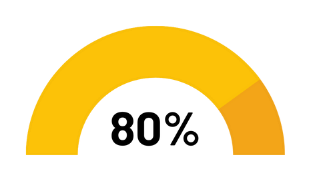 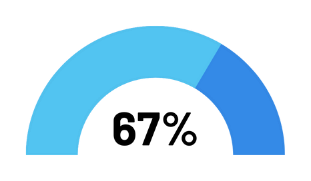 Earnings After Tax
Total Invested Assets
INDICATEURS DE PERFORMANCE CLES
01
03
02
04
Strategy
Evaluation
Objectives
Performance
Lorem ipsum dolor sit amet, consectetur adipiscing elit. Phasellus ultrices egestas nisi, id tincidunt erat viverra sit amet. Morbi efficitur nunc at nulla finibus, sed molestie elit interdum.
Lorem ipsum dolor sit amet, consectetur adipiscing elit. Phasellus ultrices egestas nisi, id tincidunt erat viverra sit amet. Morbi efficitur nunc at nulla finibus, sed molestie elit interdum.
Lorem ipsum dolor sit amet, consectetur adipiscing elit. Phasellus ultrices egestas nisi, id tincidunt erat viverra sit amet. Morbi efficitur nunc at nulla finibus, sed molestie elit interdum.
Lorem ipsum dolor sit amet, consectetur adipiscing elit. Phasellus ultrices egestas nisi, id tincidunt erat viverra sit amet. Morbi efficitur nunc at nulla finibus, sed molestie elit interdum.
FEUILLE DE ROUTE
MES ACTIONS
XXXXXXXXXXXXX
XXXXXXXXXXXXXXXX
XXXXXXXXXXXXXXX
XXXXXXXXXXXXXXXXXXXXXX
XXXXXXXXXXXXXXXXXXXXX
XXXXXXXXXXXXXXXXXXXXX
MON GANTT
Week 1
Week 2
Week 3
Week 4
TO-DO'S
Post sign-up sheets
Hold auditions
Finalize performers line-up
Confirm the date
Book the venue
Finalize judge line-up
Announce the event
Decorate the gym
MON EQUIPE R.A.C.I
En gestion de projet et en gestion des processus pour clarifier les rôles et les responsabilités des personnes impliquées dans une tâche, une activité ou un projet. L'acronyme RACI signifie
Lars Peeters
R - Réalisateur (Responsible)
Employee Trainer
C'est la personne ou le groupe qui effectue réellement le travail. Il peut y avoir plusieurs réalisateurs pour une tâche.
A - Approbateur (Accountable)
Juliana Silva
General Manager
Data Analyst
MON EQUIPE R.A.C.I
En gestion de projet et en gestion des processus pour clarifier les rôles et les responsabilités des personnes impliquées dans une tâche, une activité ou un projet. L'acronyme RACI signifie
I - Informe
I (Informé) : Les personnes ou groupes qui sont tenus informés de l'avancement ou de l'achèvement de la tâche.
R - Réalisateur (Responsible)
C'est la personne ou le groupe qui effectue réellement le travail. Il peut y avoir plusieurs réalisateurs pour une tâche.
A - Approbateur (Accountable)
C - Consulté
A
 (Approbateur/Comptable) : La personne qui rend compte de la bonne réalisation de la tâche. Il n'y a qu'un seul approbateur par tâche.
C (Consulté) : Les personnes ou groupes qui fournissent des informations ou des avis pour la réalisation de la tâche.